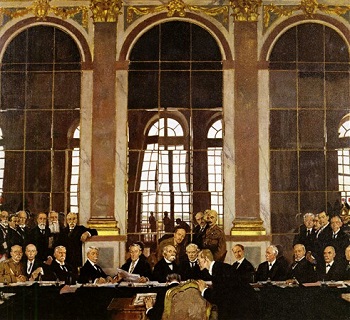 ПАРИЗЬКА МИРНА КОНФЕРЕНЦІЯ
КІНЕЦЬ ПЕРШОЇ СВІТОВОЇ ВІЙНИ
28 вересня  1918 року – перемир’я Антанти з Болгарією
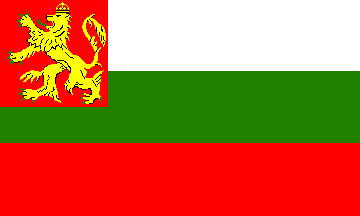 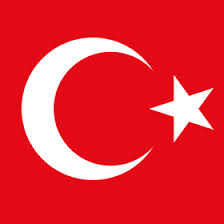 30 жовтня 1918 року – перемир’я Туреччини з країнами Антанти
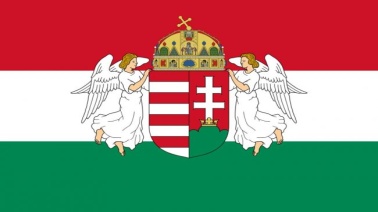 3 листопада 1918 року - перемир‘я Антанти з Австро-Угорщиною
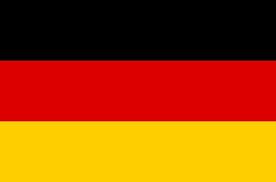 11 листопада 1918 року – Комп’єнське перемир’я з Німеччиною
ПЛАН
Паризька мирна конференція. 
 14 пунктів В.Вільсона. 
 Версальський договір. Створення Ліги Націй.
4. Мирні договори з союзниками Німеччини
ПАРИЗЬКА МИРНА КОНФЕРЕНЦІЯ – 
(18 СІЧНЯ 1919  - 21 СІЧНЯ 1920 ) – міжнародна конференція, скликана державами переможницями для вироблення і підписання митних договорів із державами, переможеними в Першій світовій війні.
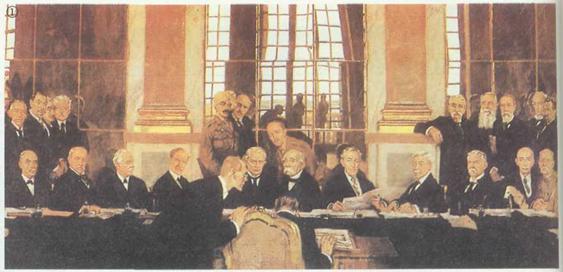 УЧАСНИКИ ПАРИЗЬКОЇ КОНФЕРЕНЦІЇ 
(27 КРАЇН)
Воюючі країни, що мали інтереси з усіх питань
Країни, що мали часткові інтереси
Країни, які розірвали дипломатичні відносини з Німеччиною та її союзниками
Держави,що утворились та запрошувались однією із 5 великих  держав
В основному латино-американські країни
Польща, Чехо-Словаччина та інші
Бельгія, Бразилія, Британські домініони, Румунія, Сербо-Хорвато-Словацька держава
Велика Британія , США, Японія, Франція, Італія
ГОЛОВА КОНФЕРЕНЦІЇ
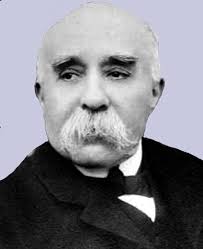 ЖАК КЛЕМАНСО – прем’єр – міністр Франції
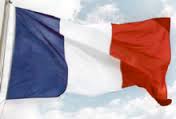 ОРГАНІЗАЦІЯ РОБОТИ КОНФЕРЕНЦІЇ
18 січня 1919 року – Ж. Клемансо розпочинає роботу конференції
“РАДА ДЕСЯТИ”
(по 2 представники США, Франція, Англія, Японія, Італія)
“ВЕЛИКА ТРІЙКА”
Ж. Клемансо (Франція), 
Д.Ллойд-Джордж (Велика Британія), 
В.Вілсон (США)
РОСІЯ, НІМЕЧЧИНА ТА ПЕРЕМОЖЕНІ КРАЇНИ
“ВЕЛИКА ТРІЙКА”
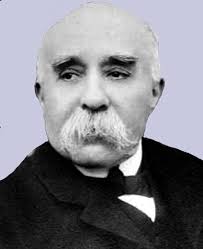 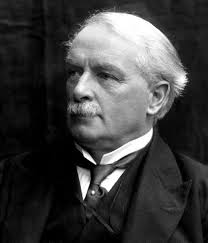 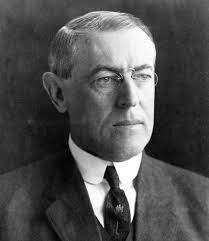 Ж.Клемансо
В.Вільсон
Л.Джордж
“ВЕЛИКА ЧЕТВІРКА”
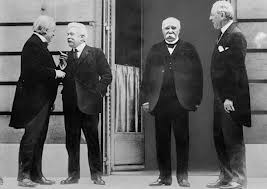 В. Орландо (Італія)
Л.Джордж (Велика Британія )
Ж.Клемансо (Франція)
В.Вільсон (США)
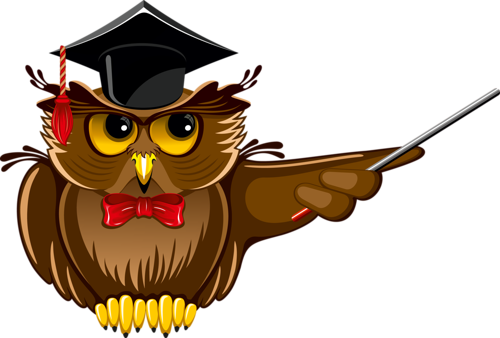 САМОСТІЙНА РОБОТА
Прочитайте текст підручника та заповніть таблицю
Прагнення великих держав 
під час Паризької конференції
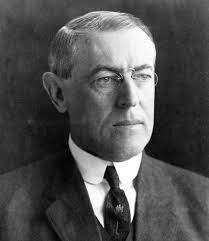 ВУДРО ВІЛЬСОН  - президент США, автор (“батько”) “14 пунктів”
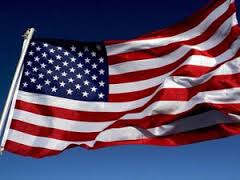 «Чотирнадцять пунктів» — умови миру, викладені президентом США Т. В. Вільсоном наприкінці Першої світової війни  у посланні конгресу 
(08.01.1918 p.).
Складалися з 14 статей і передбачали:
1. відкриті мирні  договори;
2. повну свободу торгового мореплавства в мирний і воєнний час;
3. усунення перешкод у міжнародній торгівлі;
4. встановлення гарантій, що забезпечують скорочення озброєння;
5. врегулювання колоніальних питань:
6. виведення німецьких військ з окупованої ними території Росії і надання Росії можливості визначити свій прлітичний розвиток;
7. звільнення Бельгії;
8. звільнення Німеччиною всієї окупованої нею французької території, повернення ЕльзасЛотарингії Франції;
9. виправлення кордонів Італії відповідно до національної ознаки;
10. надання народам АвстроУгорщини можливості для автономного розвитку;
11.виведення німецьких військ із території Румунії, Сербії, Чорногорії та забезпечення Сербії доступу до моря;
12.надання можливості автономного розвитку інонаціональним частинам Османської імперії, відкриття Дарданелл для суден цієї країни;
13. створення незалежної польської держави з виходом до моря;
14. створення Ліги націй.
З Угоди про перемир'я між союзниками і Німеччиною, підписаної в Комп'єнському лісі 11 листопада 1918 року
 Ст. 1. Припинення військових дій на суші та в повітрі протягом 6 годин після підписання перемир'я. Ст. 2. Негайна евакуація окупованих країн: Бельгії, Франції, Люксембургу так само, як Ельзас-Лотарингії – щоб вона була здійснена упродовж 15 днів... Ст. 3. Передача німецькою армією військового майна, а саме: 5 тисяч гармат, 25 тисяч кулеметів, 3 тисяч мінометів і 1700 літаків. Ст. 7. Передача союзникам 5 тисяч паровозів, 150 тисяч вагонів і 5 тисяч вантажівок. Ст. 12. Усі німецькі війська, які сьогодні знаходяться на територіях, які до війни були частиною Австро-Угорщини, Румунії і Туреччини, повинні негайно повернутися в межі Німеччини... Німецькі війська, розташовані на територіях, які були у складі Росії, повинні також повернутися в межі Німеччини. Ст. 15. Відмова від Бухарестського, Брест-Литовського й від додаткових договорів. Ст. 22. Здача союзникам і Сполученим Штатам Америки усіх німецьких підводних човнів... Ст. 23. Надводні німецькі військові кораблі, указані союзниками і Сполученими Штатами Америки, будуть негайно роззброєні і після цього інтерновані в нейтральних портах. Ст. 34. Термін перемир'я триватиме 36 днів з правом продовження.
28 червня 1919 р. було підписано Версальський мирний договір з Німеччиною. 
Документ складався із 400 статей.
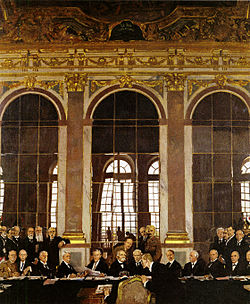 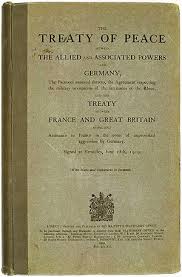 ЛІГА НАЦІЙ – це перша міжнародна міждержавна організація, створена з метою розвитку співробітництва, досягнення миру і безпеки між народами. На практиці основними завданнями були дотримання прав нацменшин і вирішення територіальних конфліктів у світі після Першої Світової Війни.
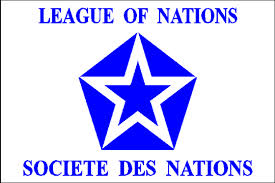 ПЕРША ЧАСТИНА Версальського мирного договору. 26 статей – це СТАТУТ ЛІГИ НАЦІЙ
Статут Ліги Націй підписали 44 держави. Її засновниками вважалися країни, що брали участь у війні проти Німеччини та її союзників, а таких було 31, а також новоутворені держави (13). Оскільки конгрес США,  відмовився ратифікувати Версальський договір, то країна не стала членом Ліги Націй.
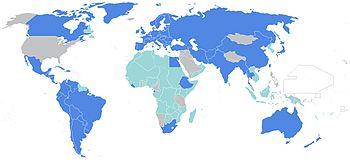 ШТАБ-КВАРТИРА  
ЛІГИ НАЦІЙ
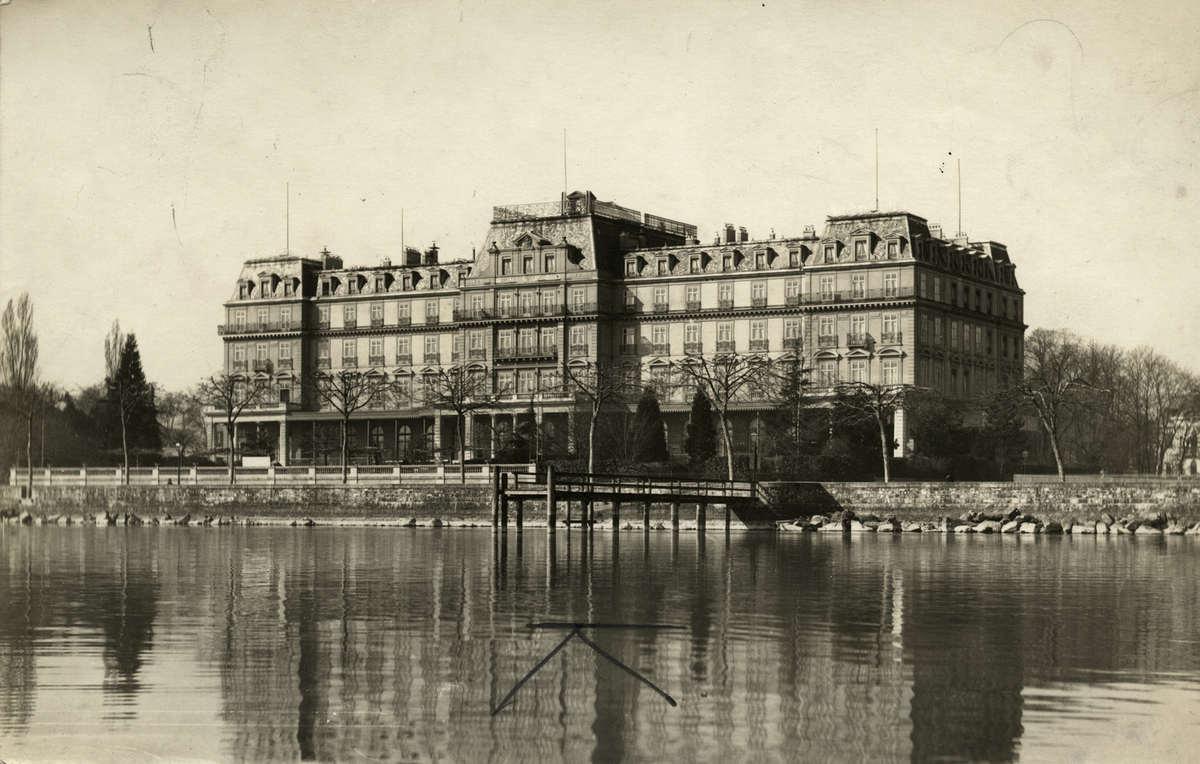 м. Женева
Палац Націй на березі Женевського озера, Швейцарія
ЗАСАДИ ОРГАНІЗАЦІЇ ЛІГИ НАЦІЙ
АСАМБЛЕЯ 
(збори представників країн – членів )
РАДА ЛІГИ НАЦІЙ
Чотири постійні члени (Велика Британія, Франція, Італія, Японія)
Чотири тимчасові члени 
(змінювались щорічно)
СЕКРЕТАРІАТ 
на чолі з Генеральним секретарем Ліги Націй
Мандатна комісія
УМОВИ ВЕРСАЛЬСЬКОГО ДОГОВОРУ
ПОЛІТИЧНІ САНКЦІЇ
ЕКОНОМІЧНІ САНКЦІЇ
ВІЙСЬКОВІ САНКЦІЇ
ТЕРИТОРІАЛЬНІ ОБМЕЖЕННЯ
САНКЦІЇ – це  заходи впливу однієї держави на іншу чи міжнародної організації на певну державу, що порушує норми міжнародного права.
ТЕРИТОРІАЛЬНІ ВТРАТИ НІМЕЧЧИНИ
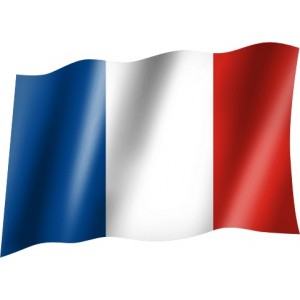 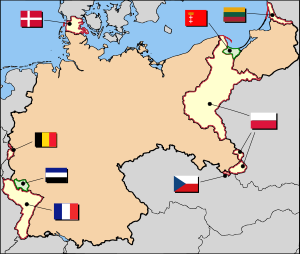 ЕльзасЛотарингія, вугільні шахти Саарської , області
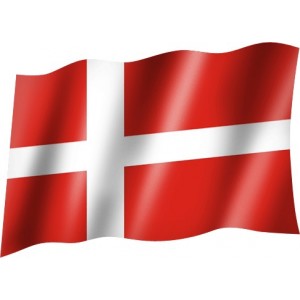 Шлезвіг, Гольштейн
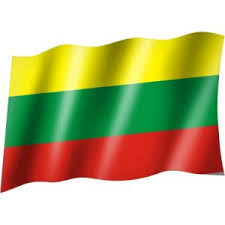 1923 рік – передача Мемеля (Клайпеди)
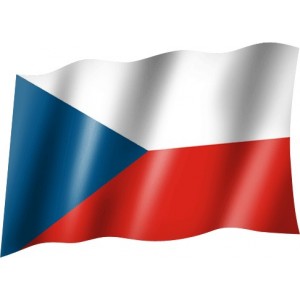 Визнання незалежності
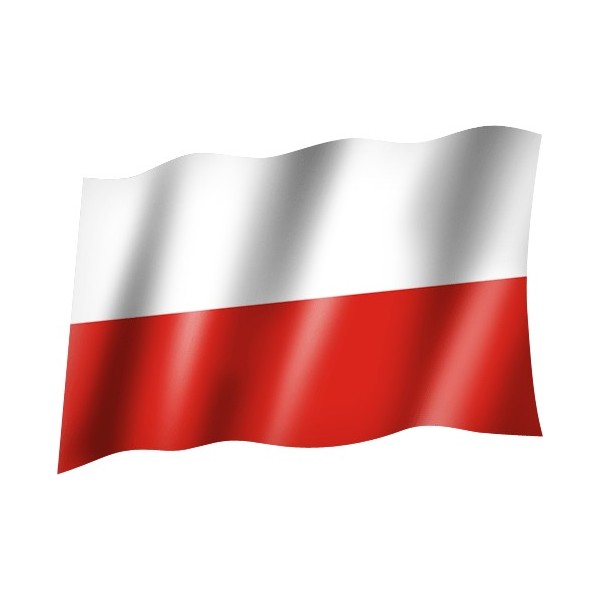 Визнання незалежності та передача Померанії , Західної Прусії та частини Верхньої Сілезії
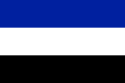 Саарська область (на 15 років)
територія Німеччини
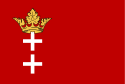 Гданськ – вільне місто
ПОЛІТИЧНІ САНКЦІЇ  НІМЕЧЧИНИ
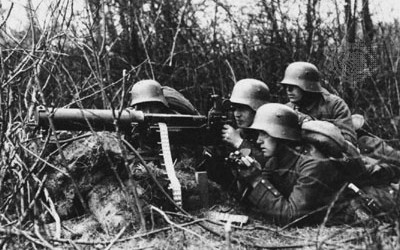 Німеччина оголошувалась єдиним винуватцем війни.
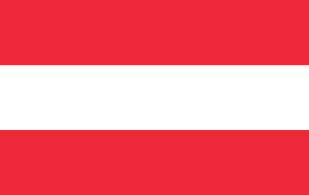 Німеччині заборонялось об’єднання з Австрією (аншлюс), з метою створення єдиної Німецької  імперії.
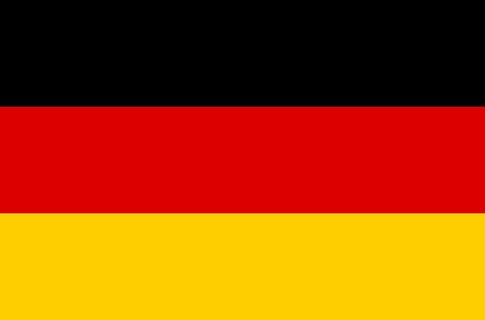 ВІЙСЬКОВІ САНКЦІЇ
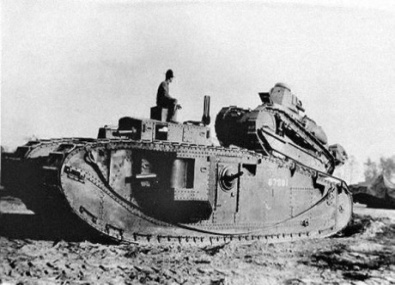 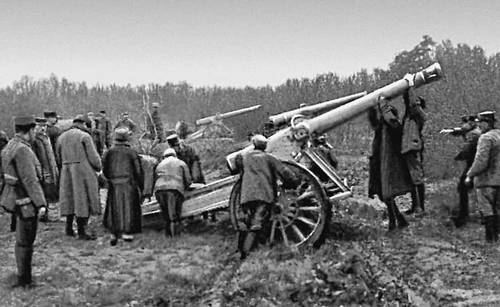 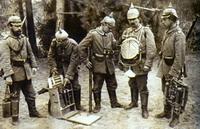 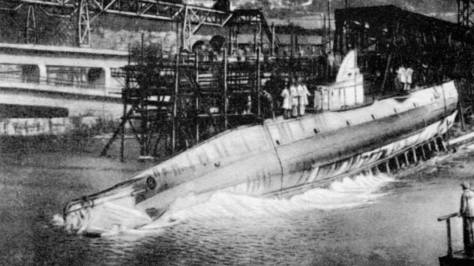 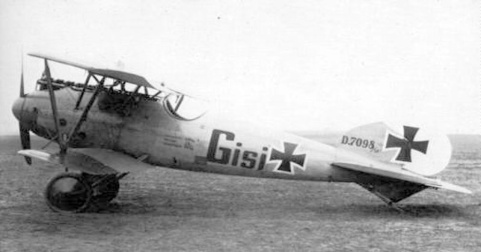 Заборонено мати важку артилерію, танки, військову авіацію та підводні човни.
Скасовано загальну військову повинність .
50 км на правому березі та лівий берег Рейну  - 
ДЕМІЛІТАРИЗОВАНА ЗОНА
ДЕМІЛІТАРИЗОВАНА ЗОНА – це встановлена міжнародним договором або угодою смуга території, де заборонено будь-якій державі тримати війська, зберігати старі й споруджувати нові військові укріплення, бази та інше.
ЕКОНОМІЧНІ САНКЦІЇ
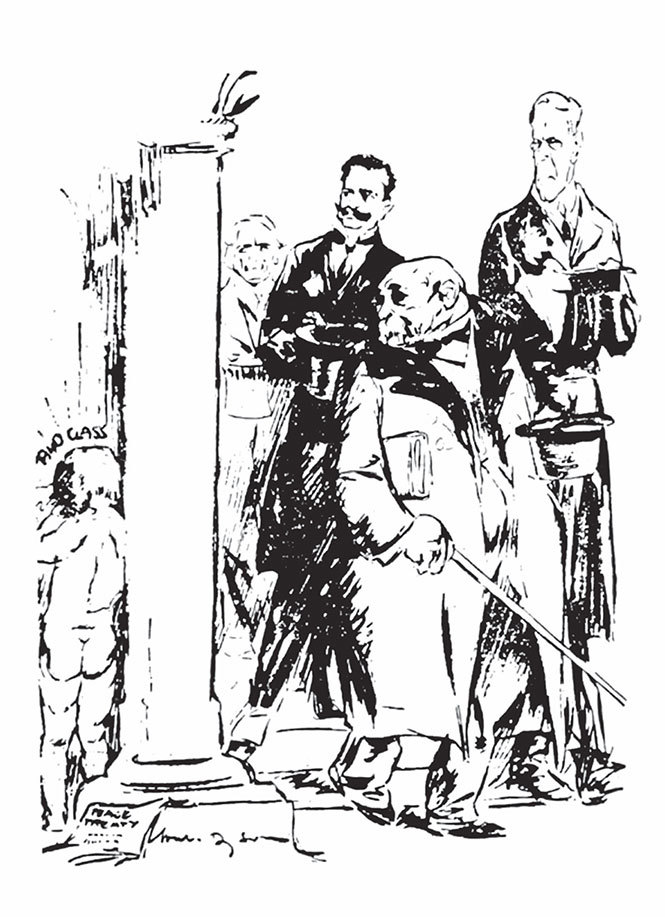 РЕПАРАЦІЇ – повне або часткове відшкодування збитків завданих державі, що перемогла у війні, за рахунок переможеної держави.
“Німці заплатять за все” (популярна карикатура )
27 листопада 
1919 
Нейїський договір 

БОЛГАРІЯ
10 вересня  
1919
Сен-Жерменський договір 
АВСТРІЯ
4 червня 
1920 
Тріанонський договір
УГОРЩИНА
10 серпня 
1920
Севрський договір 

ТУРЕЧЧИНА
ДЯКУЮ ЗА УВАГУ!
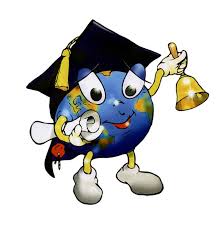